Portal da ALESP e o Processo Legislativo
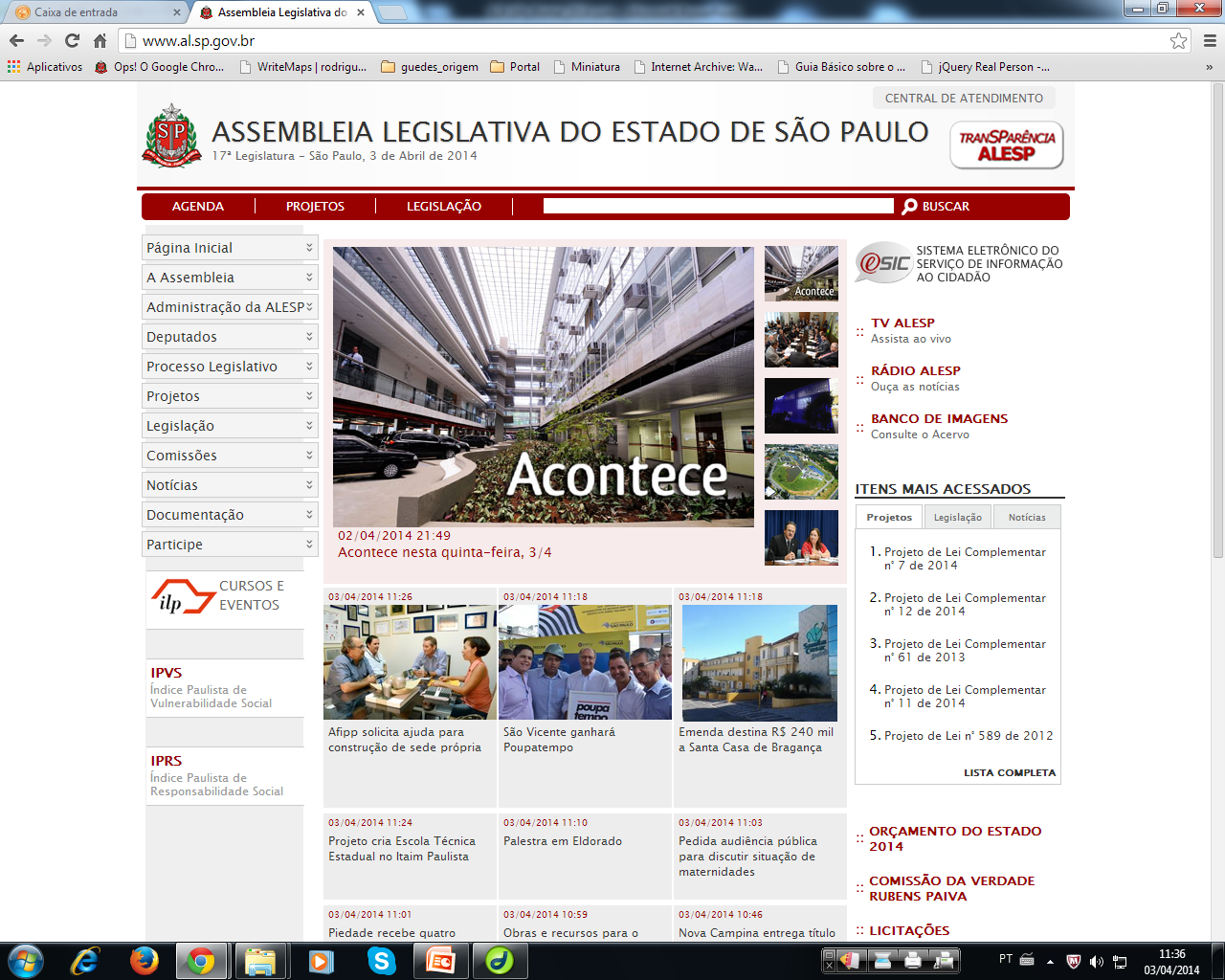 ALESP/DIDO/DDO
Divisão de Desenvolvimento Organizacional
Rodrigo Guedes
Portal da ALESP
Objetivos: 
Interagir com a sociedade, disponibilizando serviços ao cidadão
Ampliar a visibilidade do Poder Legislativo Paulista
Divulgar a atividade legislativa, fiscalizatória e investigatória
Servir como ferramenta de trabalho para os deputados e funcionários
Organizar o conteúdo legislativo, com responsabilidades distribuídas
Comitê Executivo do Portal: gestão administrativa (ato nº 5 de 2005)
Equipes de infra-estrutura e desenvolvimento de sistemas: execução de atividades técnicas.
Gestão de conteúdo: áreas responsáveis.
Gestão do Portal
Implantação da Gestão do Projeto:
Gestão compartilhada: Comitê do Portal + Informática + Áreas responsáveis.
Matriz de responsabilidades: publicação descentralizada de conteúdos.
Definição visual: Departamento de Comunicação.
Adequação e inclusão de novos conteúdos:
Solicitações internas e externas.
Aperfeiçoamento de sistemas existentes a partir da visão do usuário.
Processo Legislativo no Portal
PROJETOS
LEGISLAÇÃO
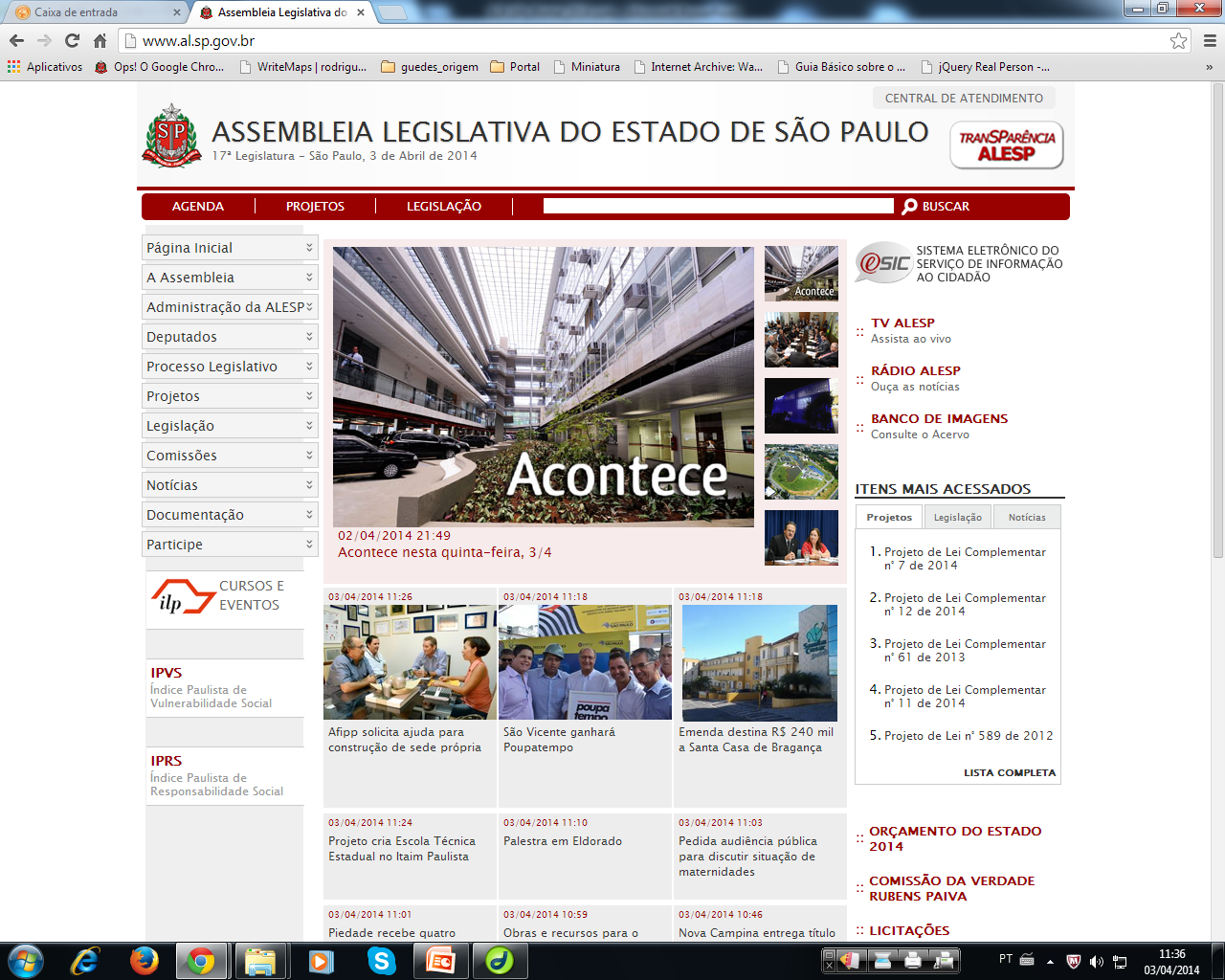 PROCESSO LEGISLATIVO
COMISSÕES
Processo Legislativo
Regimento Interno
Questões de Ordem
Proposições (Projetos)
Processos
Sessões Plenárias
Votações no Plenário
Ordem do Dia
Pauta
Manual do Processo Legislativo
Consolidação de Leis
Projetos
Classificados por Tipo e Ano
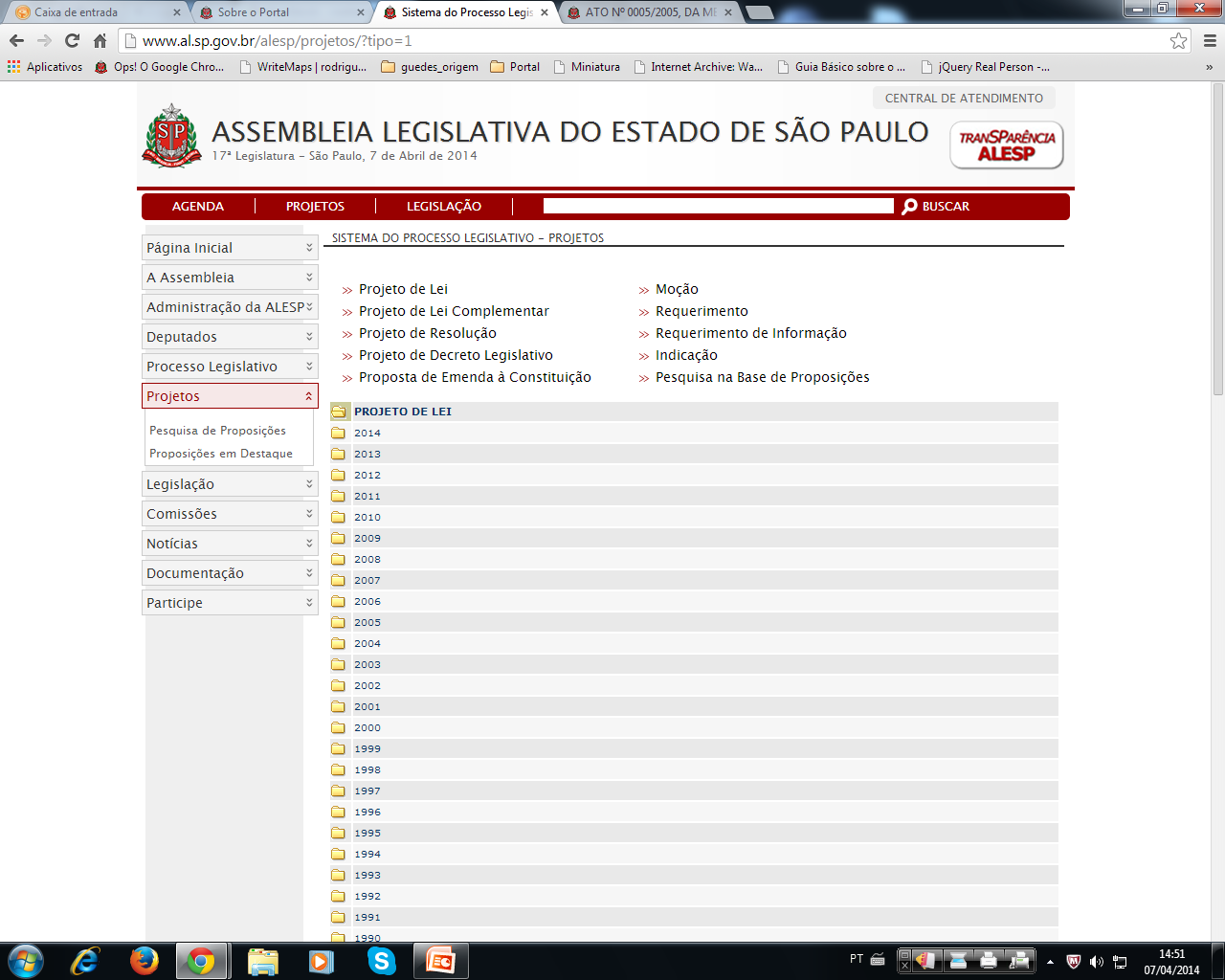 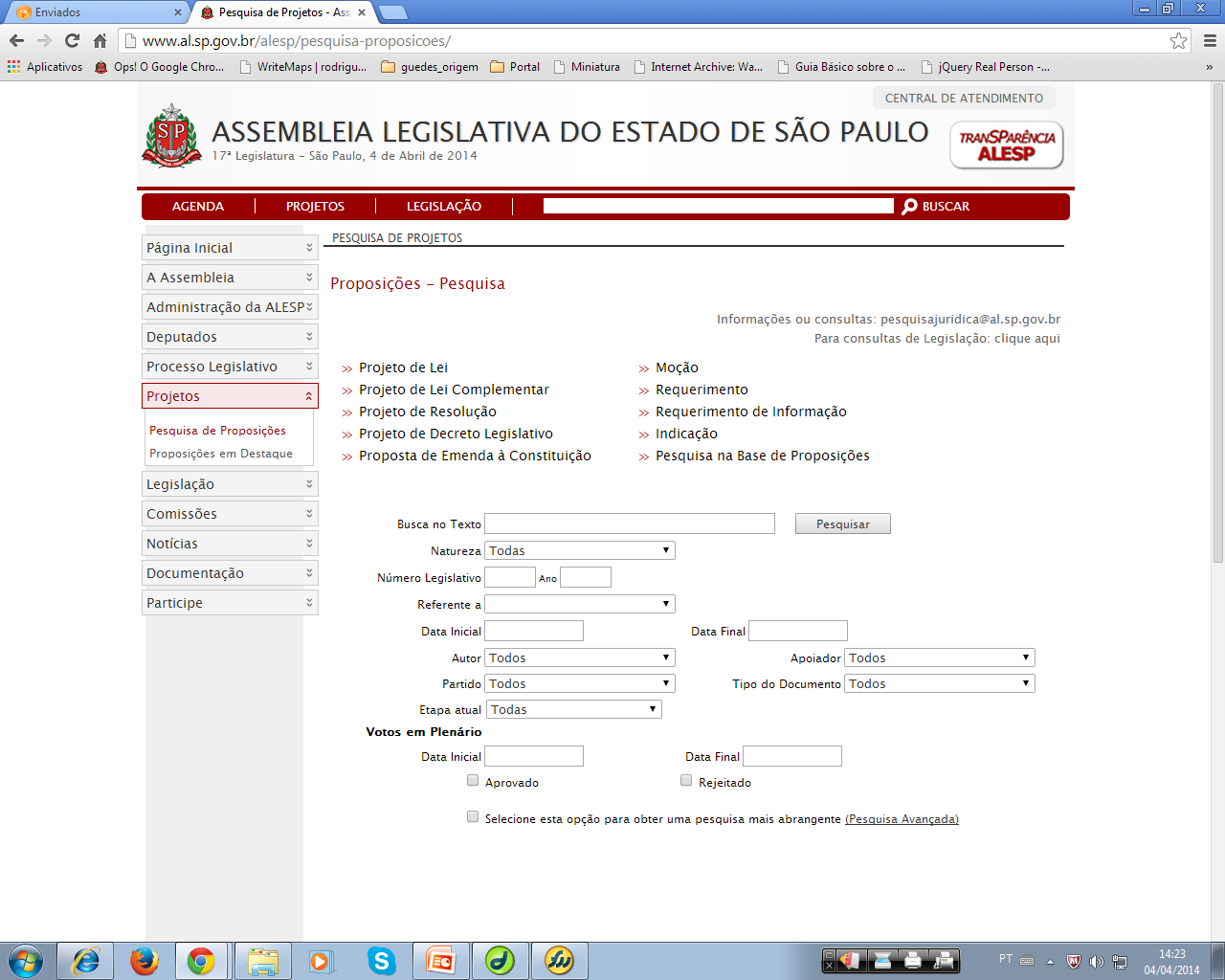 Busca textual e por Metadados
Legislação
Legislação do Estado de São Paulo
Orçamento
Atos e Decisões da Alesp
Constituições
Regimento Interno da Assembleia Legislativa do Estado de São Paulo
Coletâneas Temáticas de Leis
Constituinte Estadual 1988-1989
Legislação Eleitoral
Responsabilidade Fiscal
Legislação do Estado de São Paulo
Classificados por Tipo e Ano
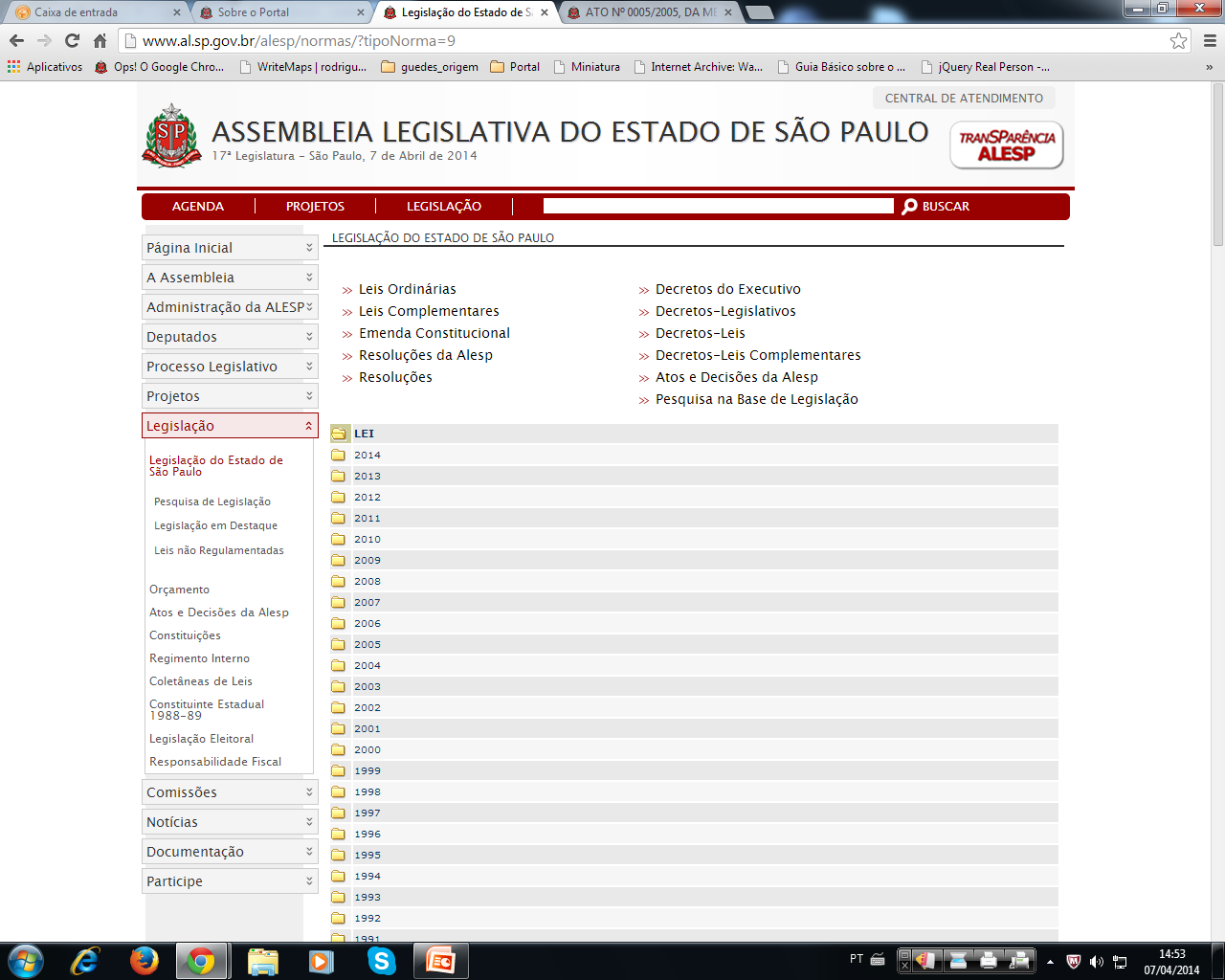 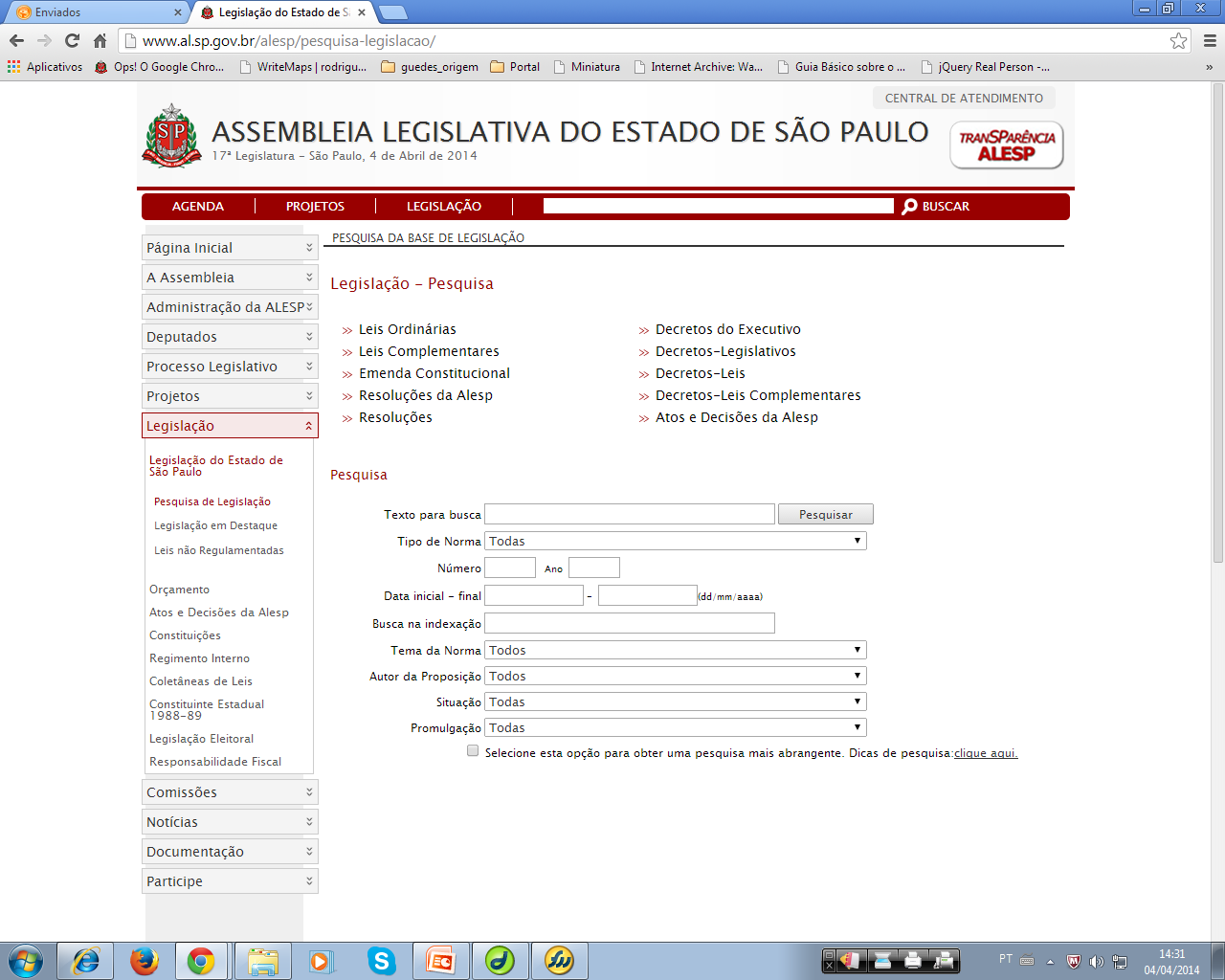 Busca textual e por Metadados
Comissões
Permanentes
Membros de Comissões
CPIs
CPI - Ementário
Relatórios Anuais
Atos do presidente
Pesquisa nas Atas das Comissões
Comissão da Verdade
0
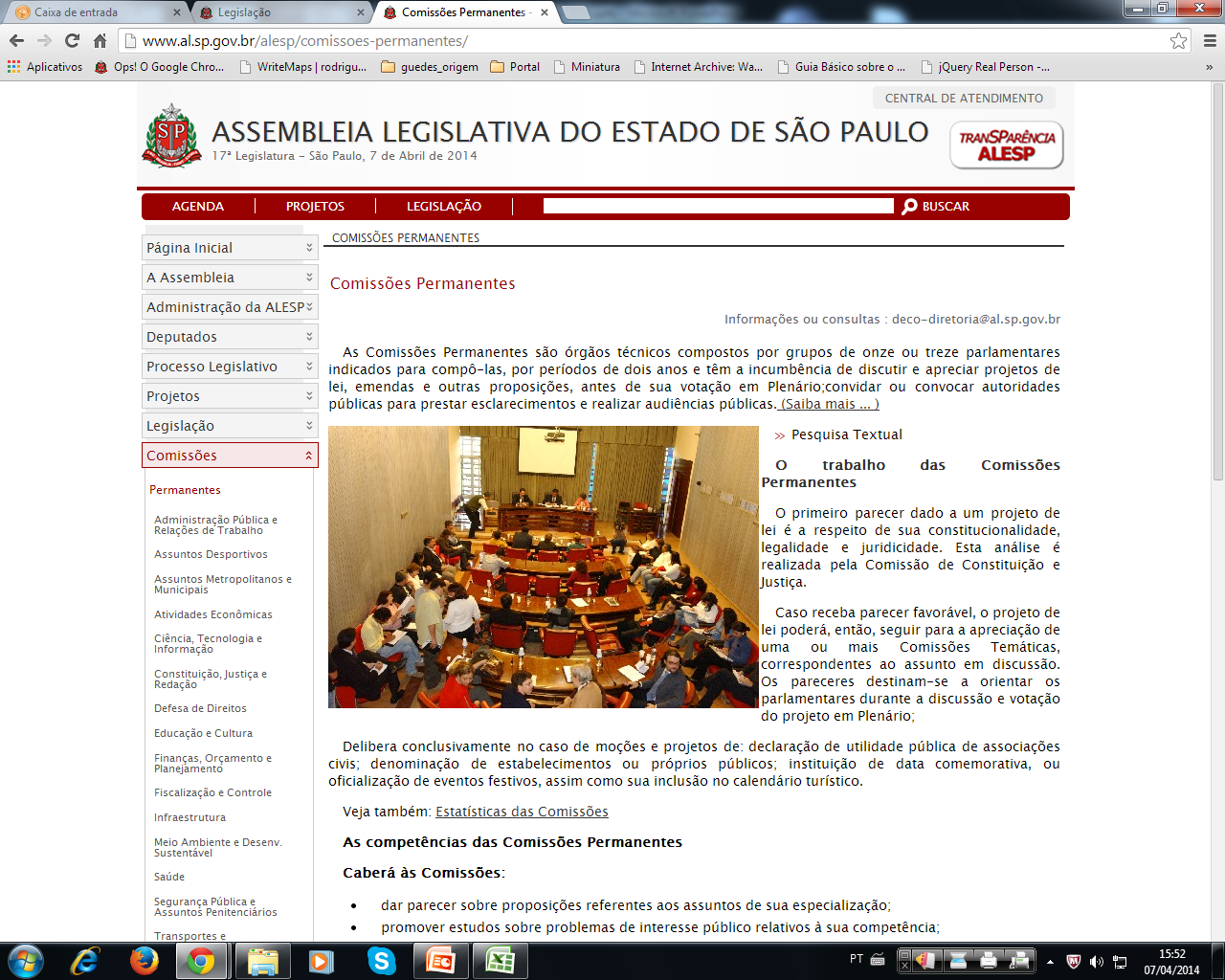 Estatísticas do Portal
Quantidade de acessos ao Portal da ALESP em 2013 (dados aproximados)
Estatísticas do Portal
Dúvidas? Problemas? Sugestões?
Fale  Conosco
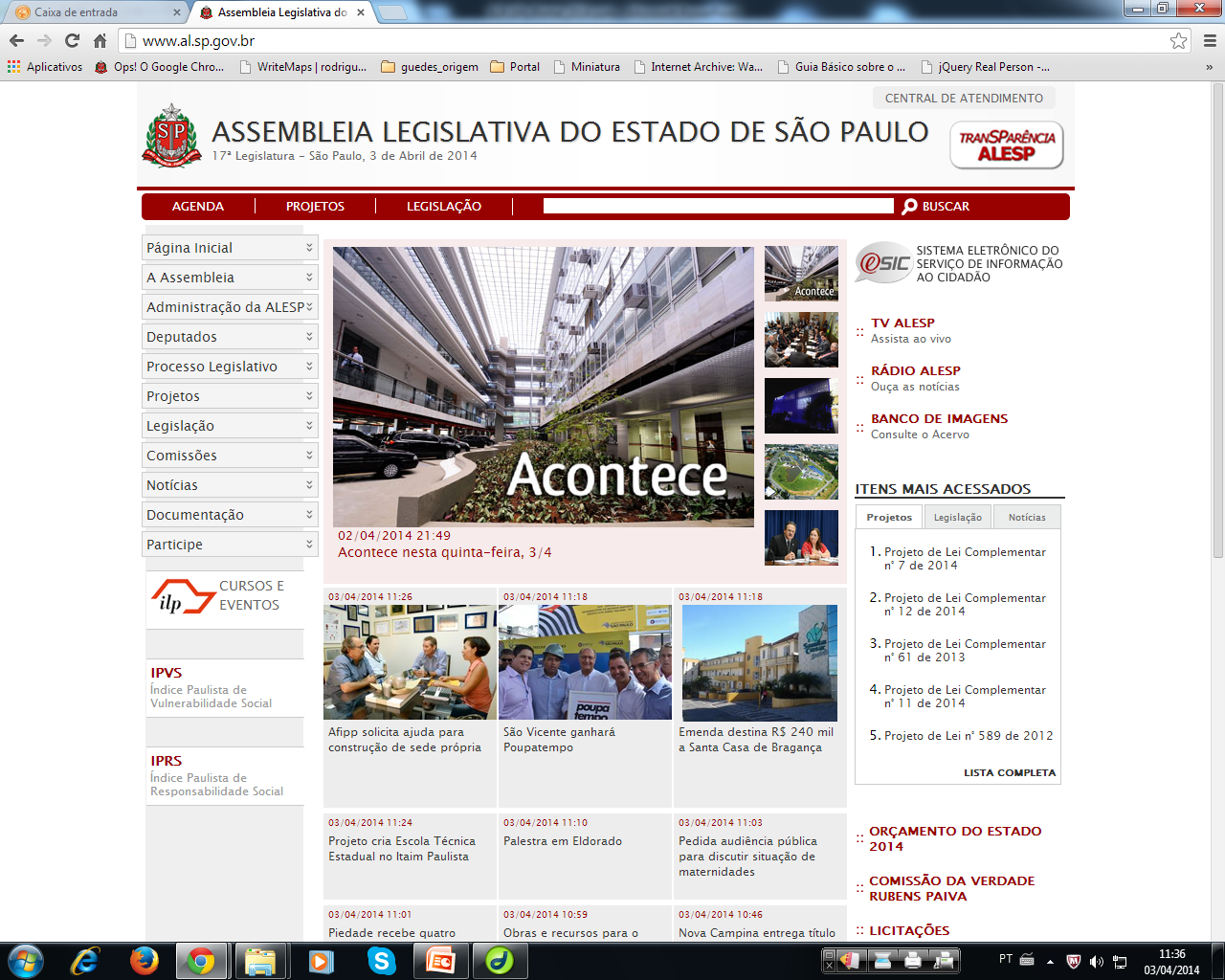 Problemas técnicos do Portal
comitedoportal@al.sp.gov.br